IEEE Central Texas Section2019 Fall Leadership Planning MeetingAugust 24, 2018San Marcos, TX
Section Committee/Officer Name: Leslie Martinich
Chapter/Affinity Name: WIE, TEMS-Austin, EdSoc
Prepared by:  Leslie Martinich
1
8/23/19
Vision, Leadership Team
OU Name: WIE, TEMS-Austin, EdSoc
Vision/Objectives/2019 Focused Initiatives*

Provide regular meetings to encourage membership development, and offer members value


Leadership Team
Position			Name						Email 
Chair			Leslie Martinich					lmartinich@ieee.org


OU (Chapter/Affinity Group) Size and profile
(*) These can be technical meetings, workshops, networking events, etc.
2
8/23/19
2019 Key Accomplishments
Meetings (month, topic, L31):
Xxxx
3
8/23/19
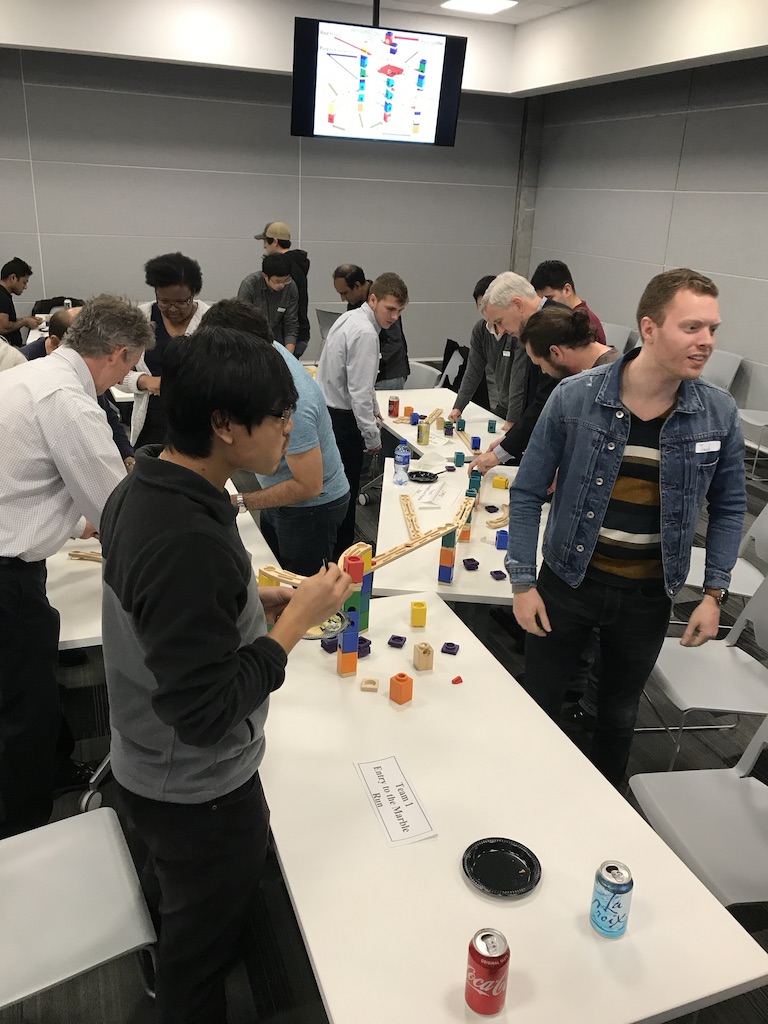 4
8/23/19
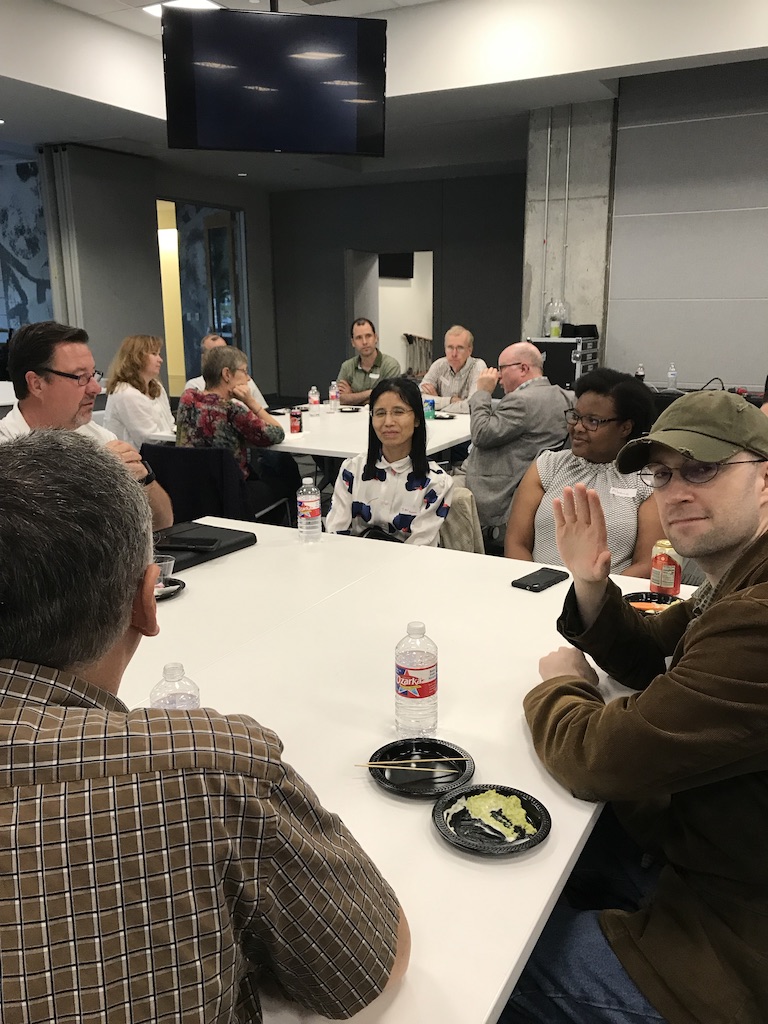 5
8/23/19
IEEE WIE International LeadershipConference
6
8/23/19
2019 Chapter Vitality & Help Needed
Chapter Vitality Assessment 
Each of these chapters needs increased membership and additional volunteers.
On the positive side, we have an excellent facility (Cirrus Logic)
Another positive: attendees are now suggesting topics of interest and leading meetings
Another positive: attendees report that they got a lot of value out of meetings
Another positive: a great diverse audience

Top Help Needed/Issues 
Need additional volunteers for leadership roles for each of the chapters
7
8/23/19